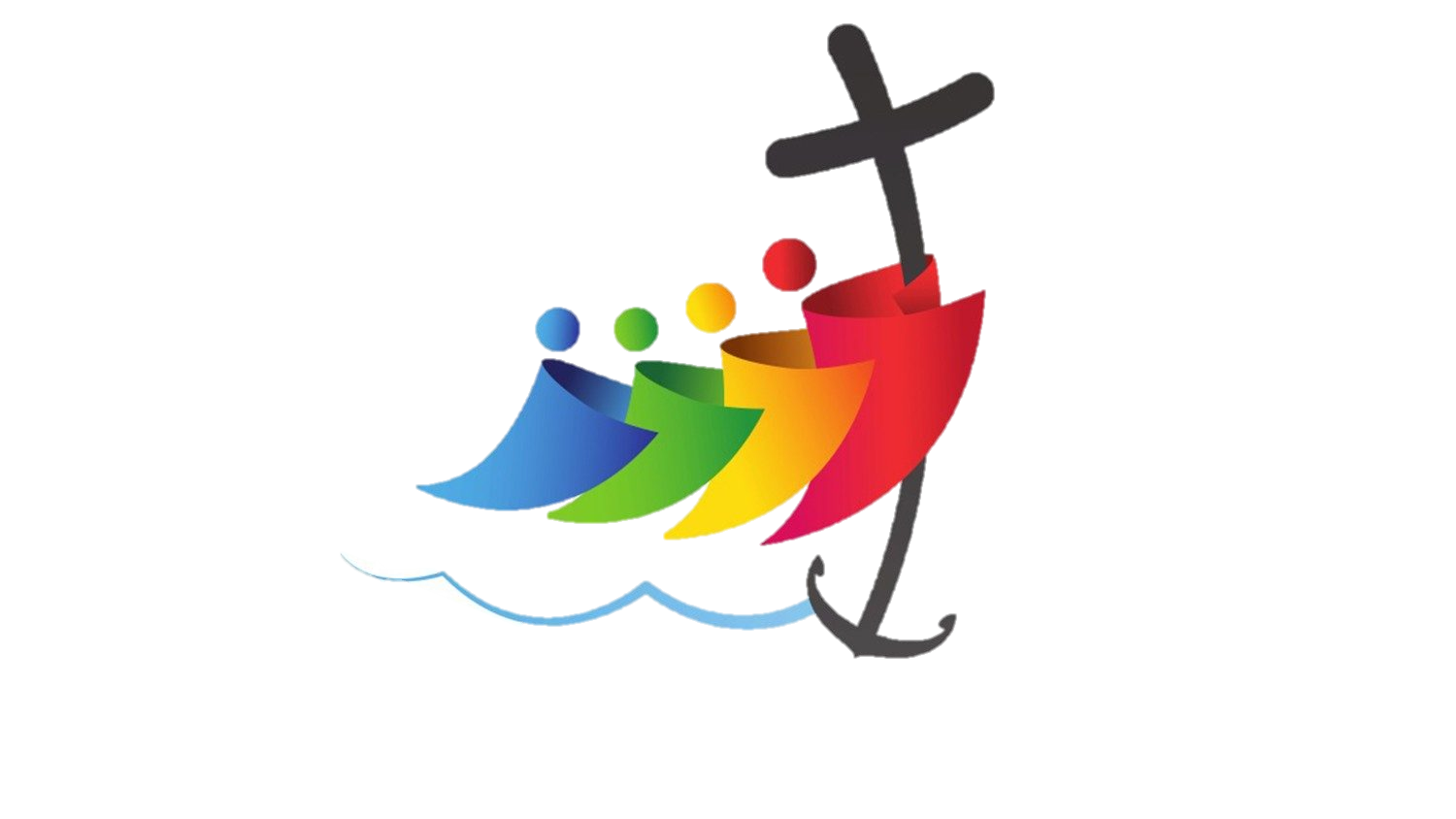 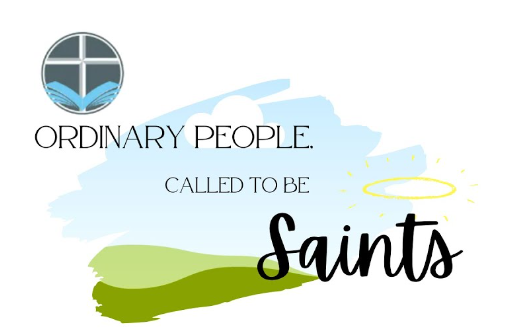 Where do we see CST studied in Divinity in our other subjects?
I see Catholic Social Teaching in Dance when you feel like you don’t have a voice as the dance can speak for you and help to express your feelings. Dignity can also occur as everyone is different, but everyone can dance even if they feel like they aren’t good enough. They must think about the virtues which can help them to persevere in the task that they have been given. Solidarity plays an important part in dance because if someone is struggling with something, a teammate will come and help them. Another example could be if someone becomes injured the rest of the team won't forget about them, instead they will keep them close and be there for them like never before as you don’t know what is going on within their life. This links to the Year of Prayer by being kind and supportive towards everyone, even people you don’t know or haven’t spoken to before.

Lucie Ellard, Year 9
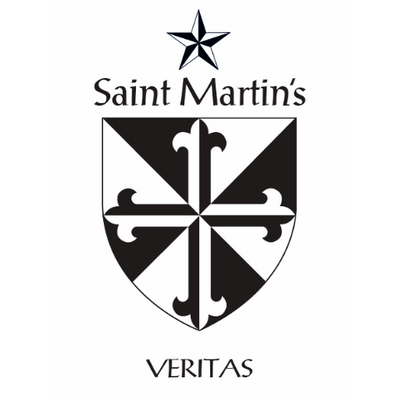 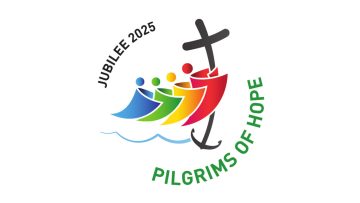 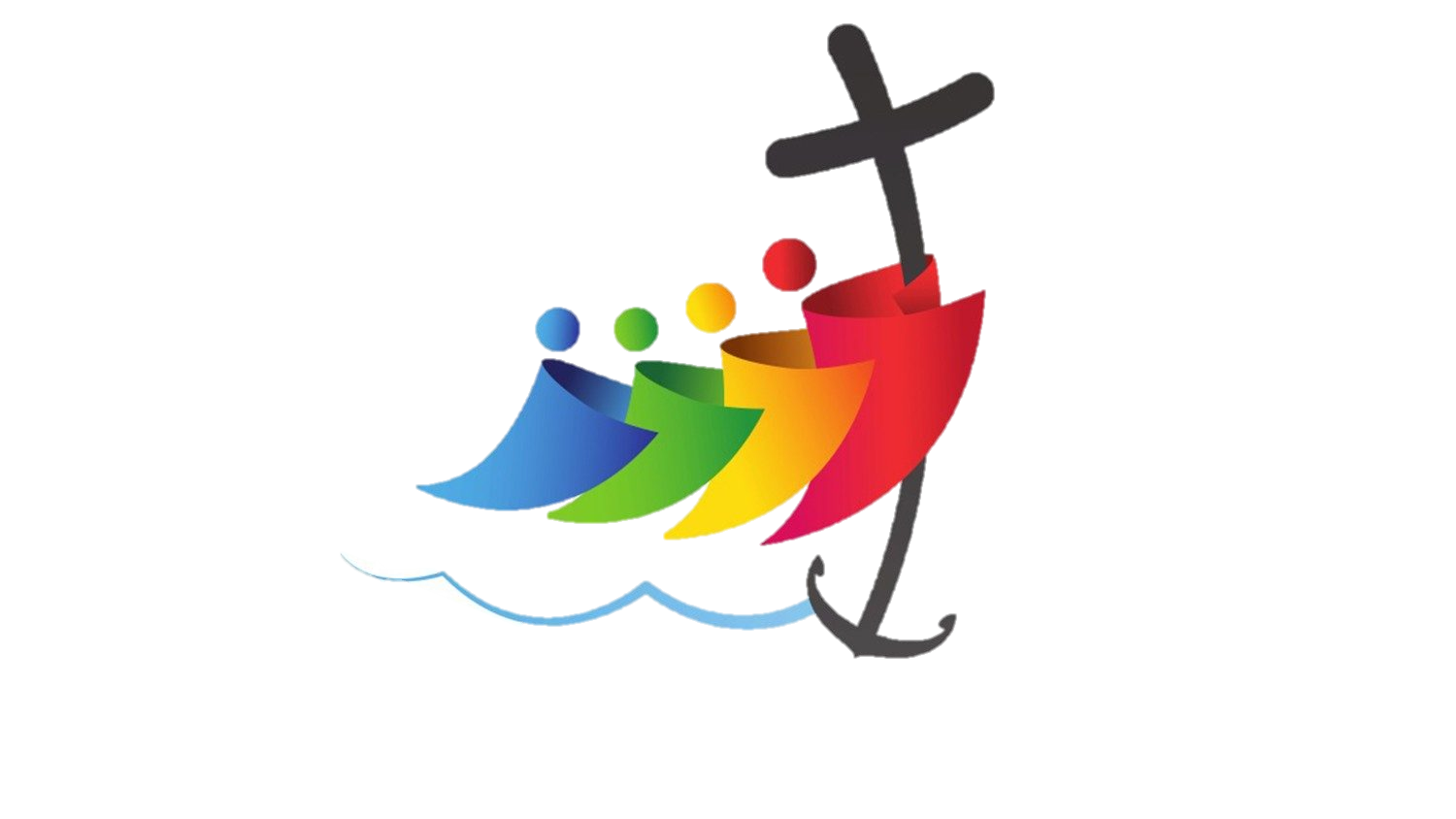 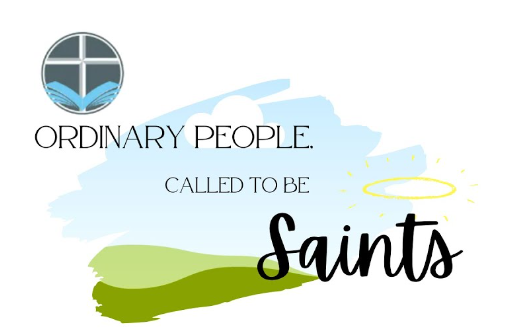 Where do we see CST studied in Divinity in our other subjects?
In Business Studies we learn about marketing which is very important as it means that useful products are available to those that are in need of it most and market research is done to decide upon an affordable price. Dignity of workers is very important in Business because it is a Catholic Social Teaching as we all deserve dignity in our places of work.

In History, we learnt about The Treaty of Versailles which brought about peace and the end to WWI. Justice was not shown to Germany as the treaty forced them to take the blame for the war, however they did not cause the war but only fought for what they thought was right. We also learnt about the Jews being forced out of their homes in WWII which shows they did not receive the dignity that they should have gotten. The other countries stood in solidarity to fight for what was right and brought back their dignity. The Year of Prayer reminds us to stand in solidarity for what is right and to give everyone the dignity that they deserve.

Libby Year 9
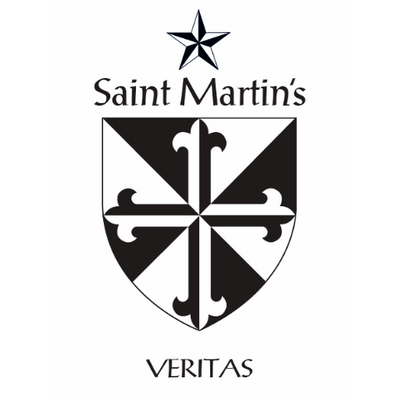 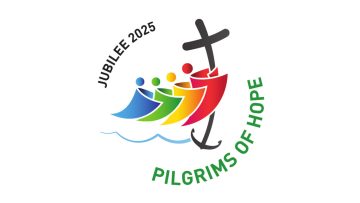 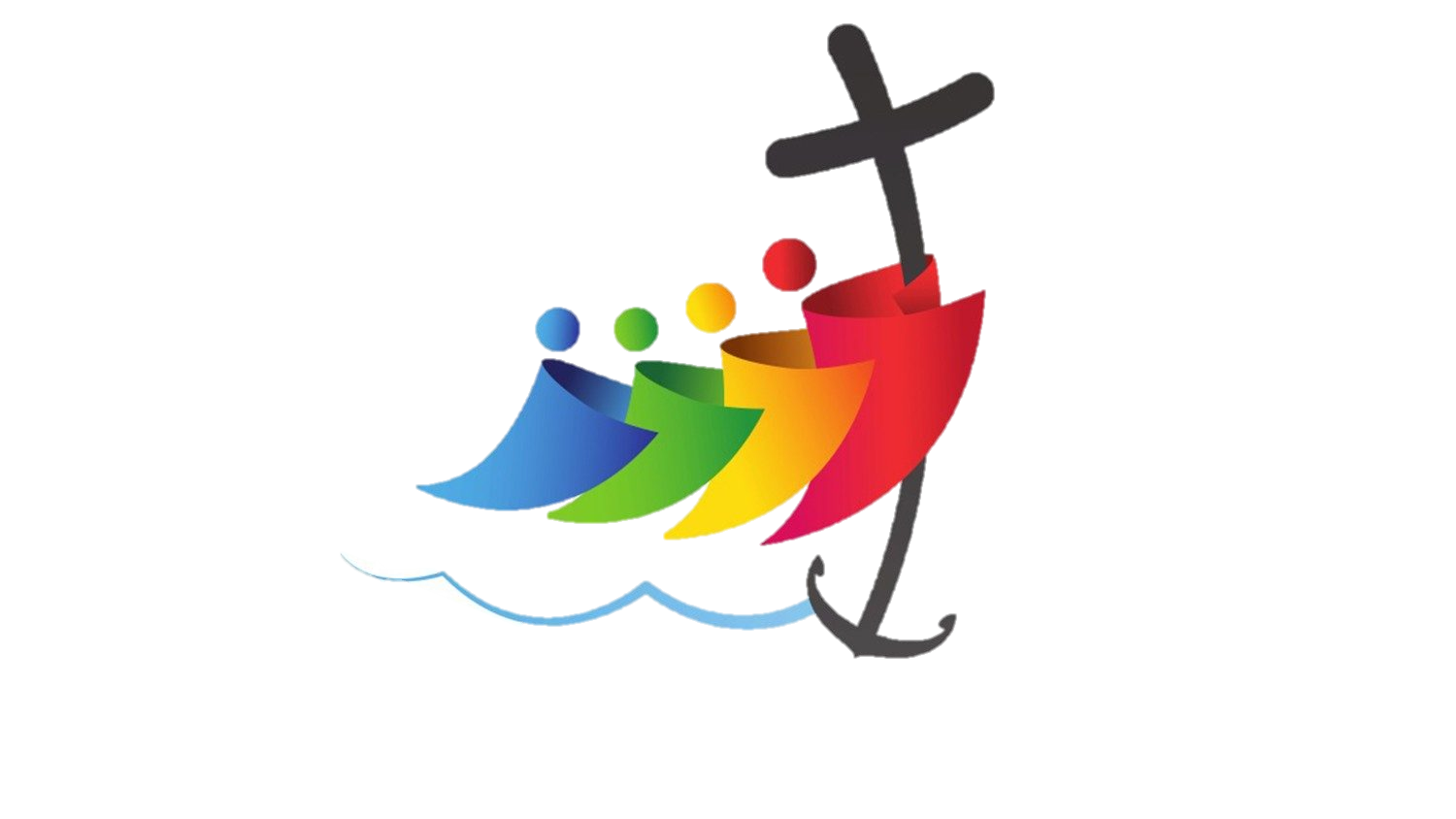 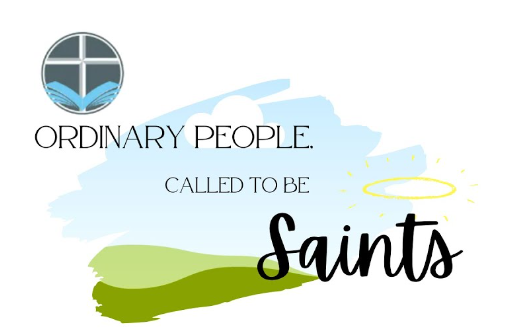 Where do we see CST studied in Divinity in our other subjects?
In our school community, I see Catholic Social Teaching projected through Business Studies the most. This is because you focus on the dignity of the human person. This means that workers should be treated with equality. When an  entrepreneur builds their business, they should not just focus on how they are going to benefit from it, but also the rights of their employees. They should incorporate fairness of how they treat their workers through many ways such as their wages or even the facilities that they work in. Each person should be treated as equal no matter if they are a managers or a new employee just starting. This also links to social justice as it should be a fair distribution of wealth, opportunities and resources throughout the community.

Grace Year 9
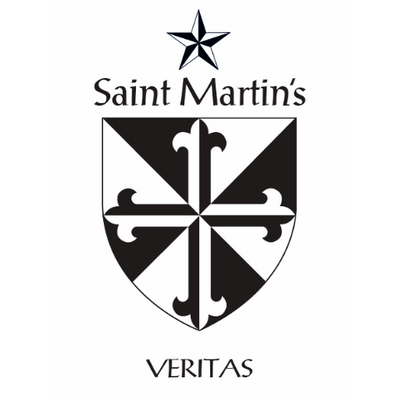 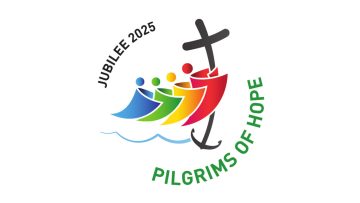 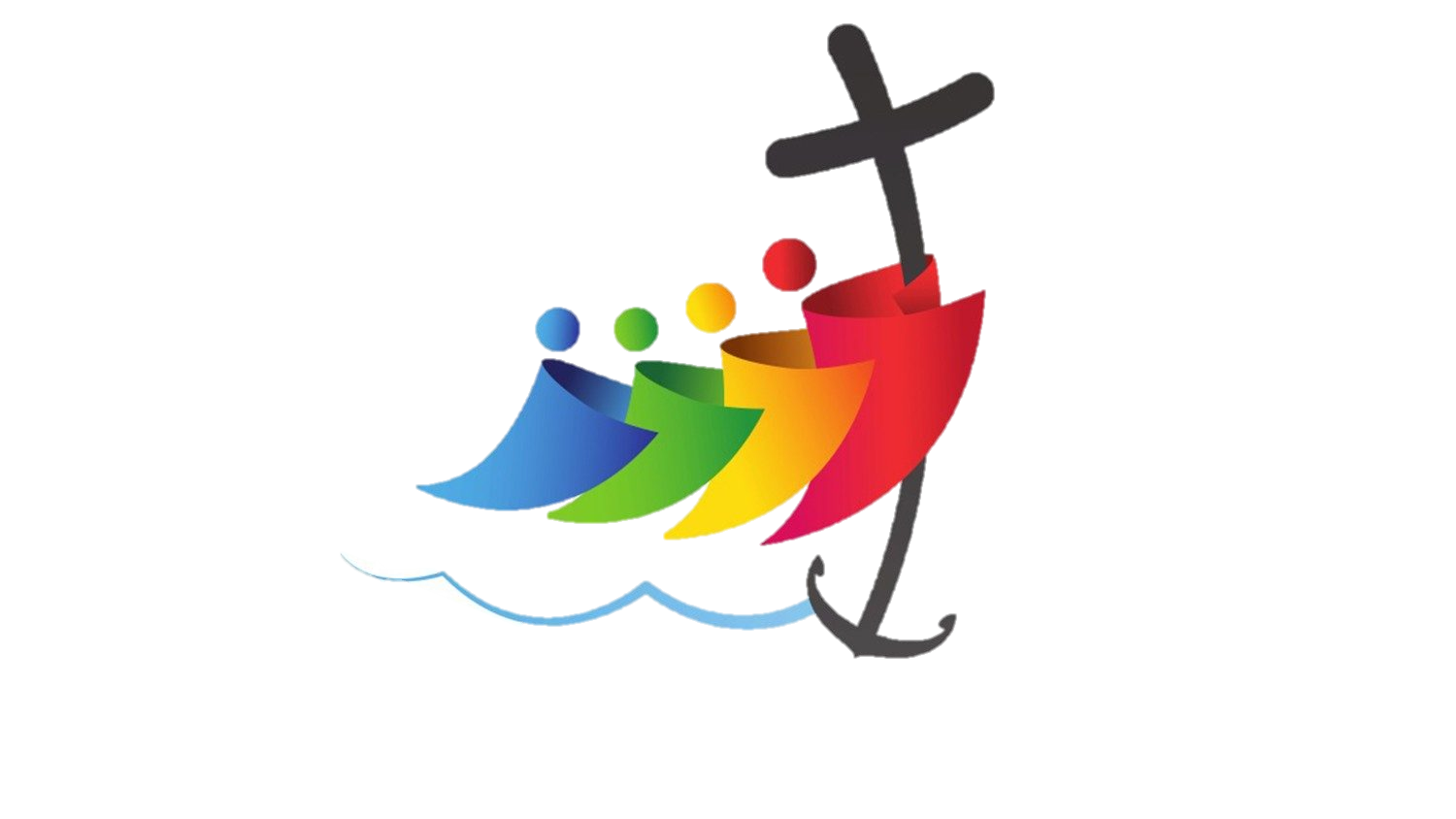 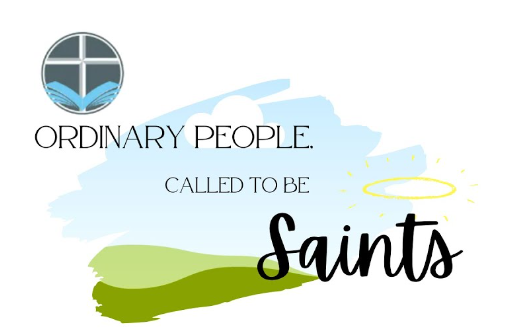 Where do we see CST studied in Divinity in our other subjects?
We use Catholic Social Teaching in History when learning about slavery, especially as Saint Martin De Porres is the Patron Saint of racial injustice. Slavery links to the dignity of the human person as in the time of major racism, there were superior races to others. However, the common good of all people working together such as sit-ins and boycotting busses made a big difference in changing the perspective today. This links to equality as this conflict was non-violent as shown at all speeches of Martin Luther King J.R.

We also see Catholic Social Teaching in the Languages we learn as we continue to persevere and learn this new skill. We commit to our mission, respecting the dignity of other cultures.

We use Catholic Social Teaching in Geography as we learn about caring for Gods creation. Our earth is a gift to the future generations to come. This links to stewardship as we treat God’s creation with dignity as it flourishes around us.

Sadie Year 8
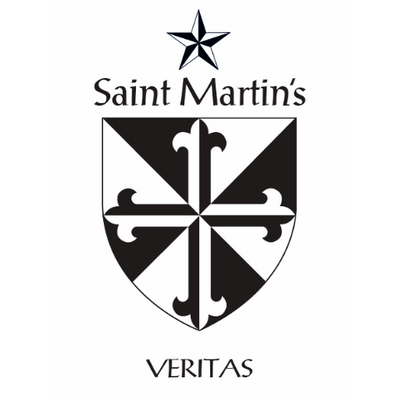 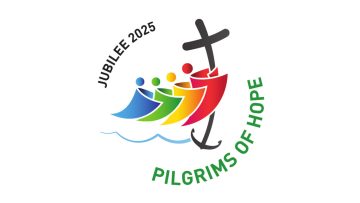